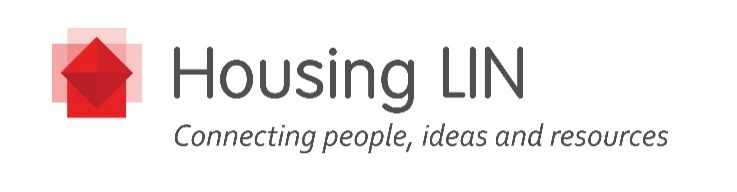 Extra Care Housing: The Opportunity and ChallengeFriday 10th November 2023Ian CopemanBusiness Director, Housing LIN
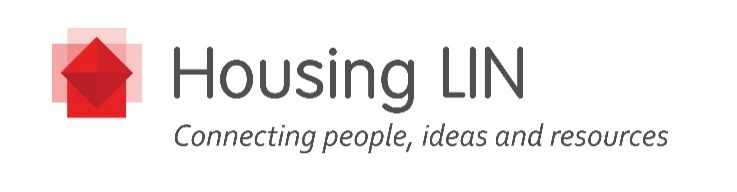 Extra care housing: it’s popular…
3,218 extra care housing related resources
14,314 ECH topic webpages views / 23,945 ECH resources views
Extra Care Housing What is it? (published in 2015 - 2,068 downloads this year
Design Principles for Extra Care Housing (3rd edition published in 2020 - 566 downloads this year
Extra Care Housing What is it? & Design Principles for Extra Care Housing are no. 3 and 5 of our most popular downloads 
Extra care housing topic page is the 3rd most popular page (our homepage is the 1st  ; HAPPI topic page the 2nd)
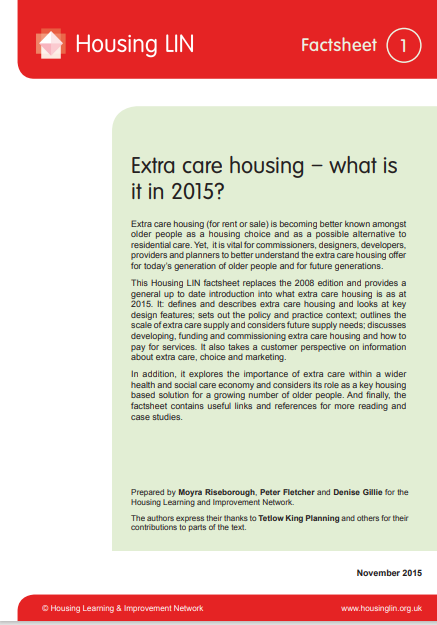 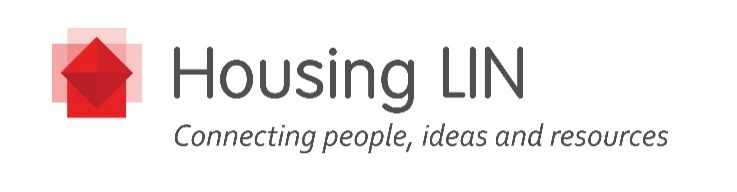 Context: a case study
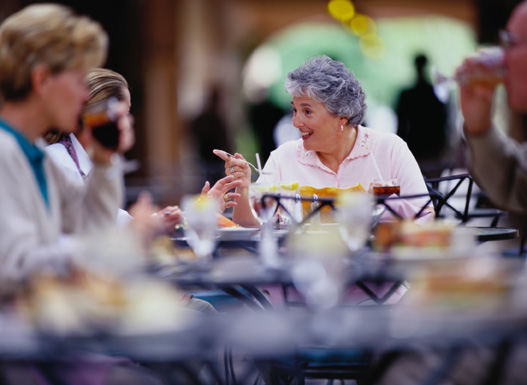 West of England extra care housing improvement project
Bristol, Bath & North East Somerset; North Somerset; South Gloucestershire
Overall population 1.2m and growing
Increasing older population: to 2042 65+ pop +25%; 75+ pop +38%
42 schemes/2,500 extra care housing dwellings (2x national average)
Mix of operators
Wanting to better understand the opportunities and challenges of next ‘phase’ of extra care housing development
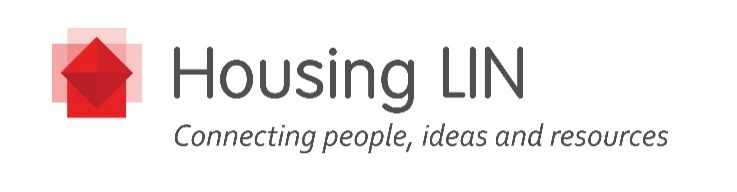 The opportunities
Increasing older population, many with equity (but not all)
Extra care housing offer for homeowners to buy or rent relatively under-developed, particularly ‘lower/middle market’
High demand for affordable rented housing – potential for ‘rightsizing’
Drawing on a mixed economy of housing providers/operators
Nuanced understanding of future demand
Local authorities’ pressure to manage care spending
Potential for technology to complement staff presence
Appetite for local authority collaboration across boundaries
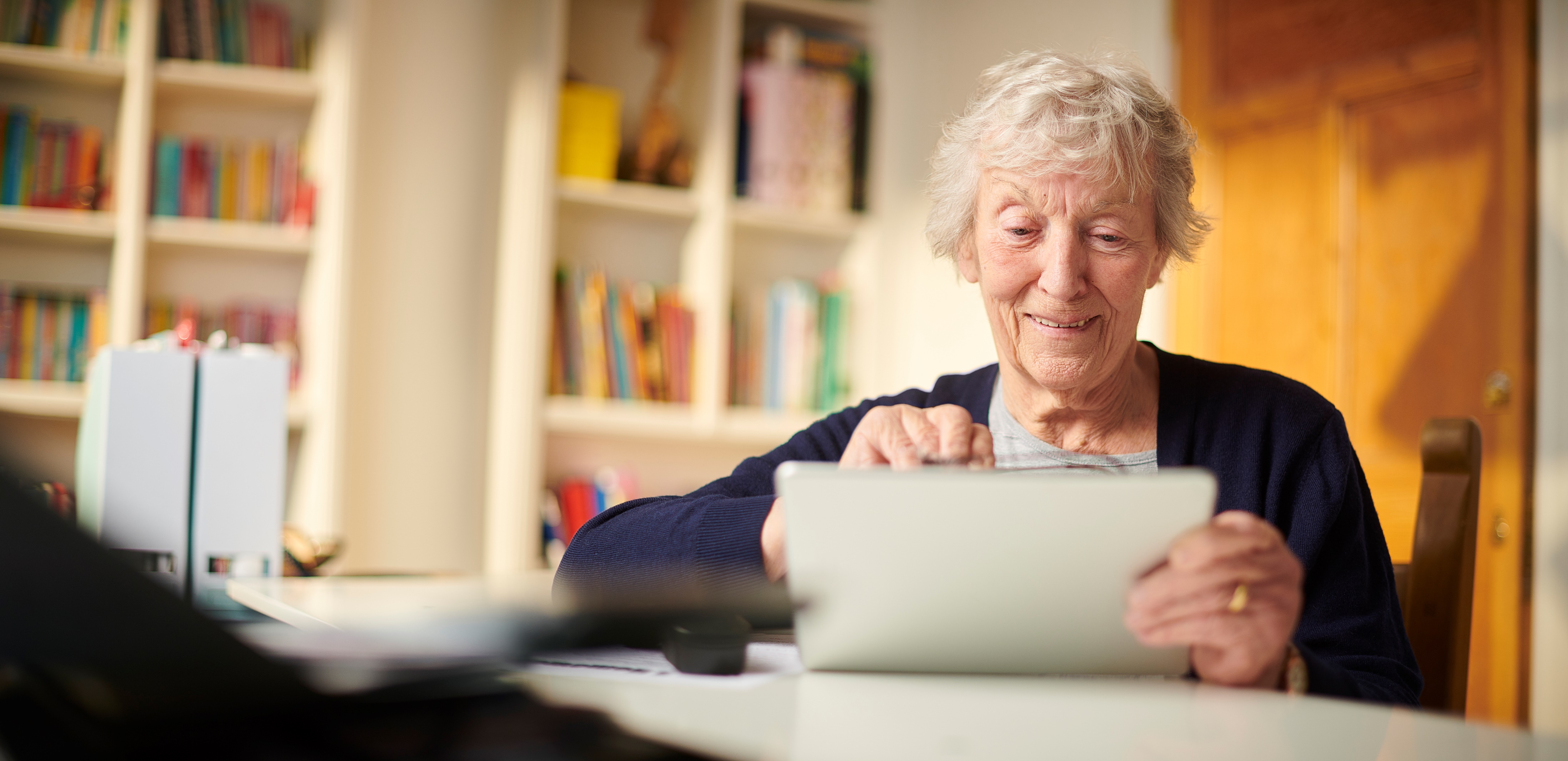 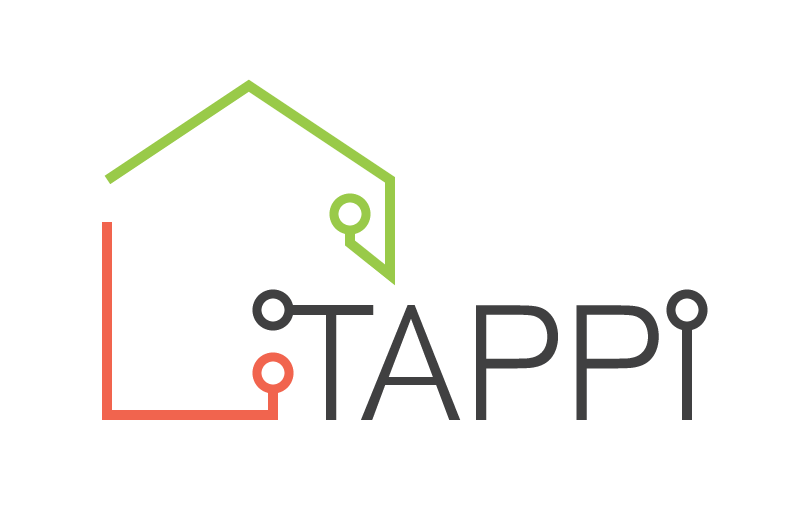 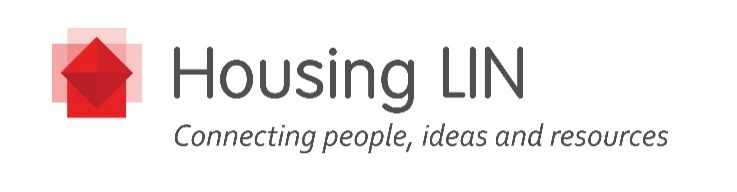 The challenges
What’s ‘old’?  Evidence of people leaving it later in life to move to ECH
Translating ‘need’ into people actually moving
Securing and retaining a care workforce
Balance of needs in ECH has been shifting over time
Increasing mix of higher support and care needs
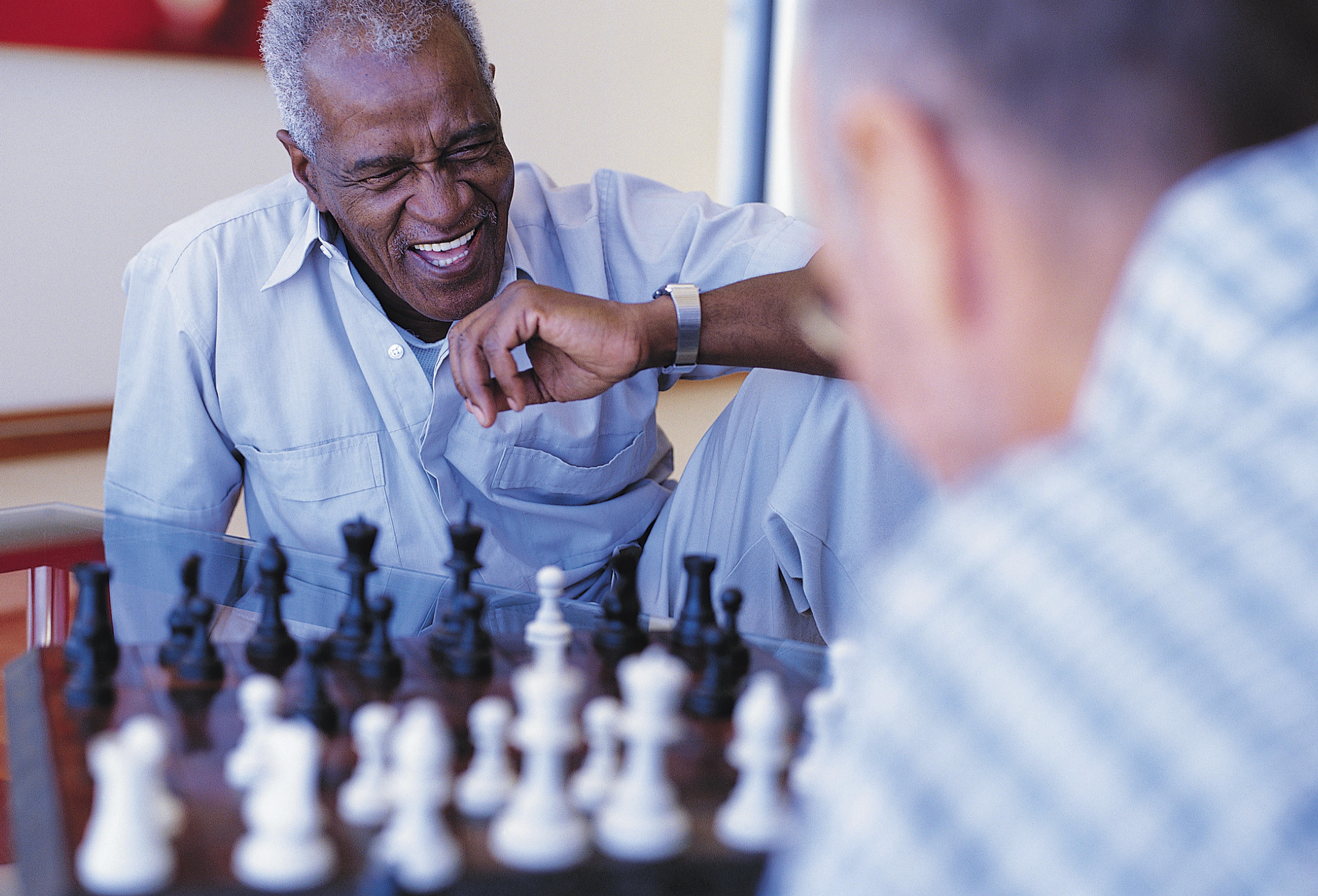 Maintaining ECH as a vibrant and attractive place to live
Affordability: real and perceived
What’s in a name
[Speaker Notes: Evidence of slow/slowing ‘fill rates’]
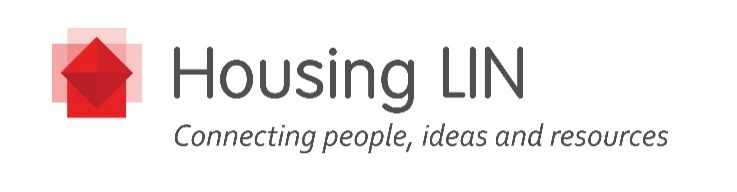 Implications: in praise of paradox
Managing an increasingly diverse and complex mix of needs/requirements
Delivering a positive image and experience of ageing that is consistent with living independently
Retaining/attracting a mixed economy of operators and cross-sector collaboration
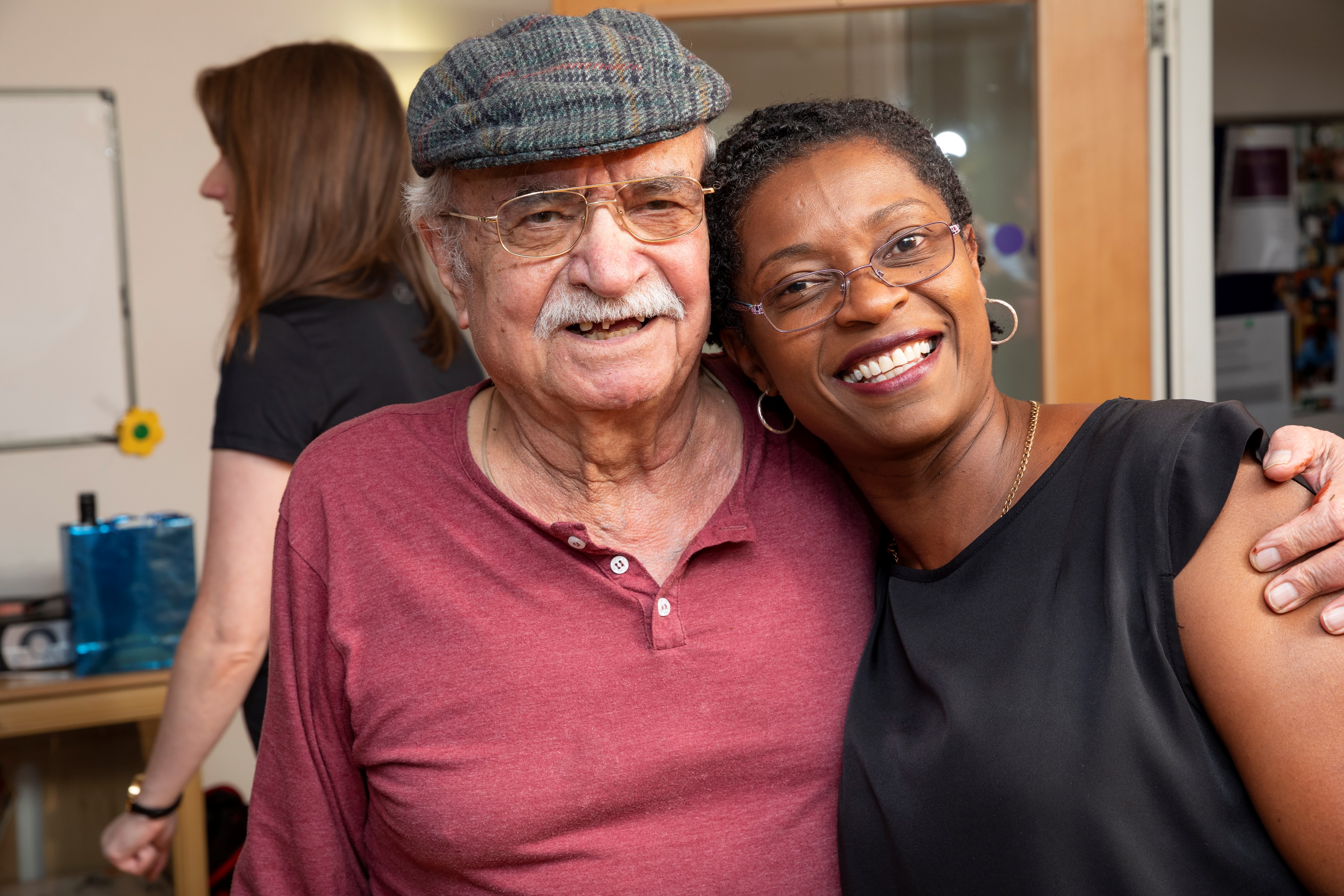 Facilitating a viable operating environment for care providers
Potential for co-locating ECH with other types of age-friendly housing
ECH being inclusive of people with diverse needs and circumstances
Support and training for staff in high support needs
Change the name?
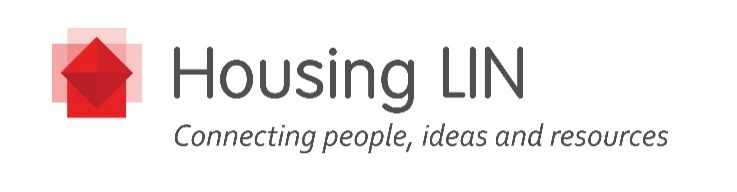 Resources
ECH design guidance (thank you, PRP)www.housinglin.org.uk/Topics/type/Design-Principles-for-Extra-Care-Housing/
ECH commissioningwww.housinglin.org.uk/Topics/browse/HousingExtraCare/Commissioning/
Events and HAPPI hour webinarswww.housinglin.org.uk/Events/
Commissioner network - forthcoming
What is extra care housing? Videoswww.housinglin.org.uk/Topics/type/Spotlight-on-Extra-Care-A-video-series-from-the-Housing-LIN/
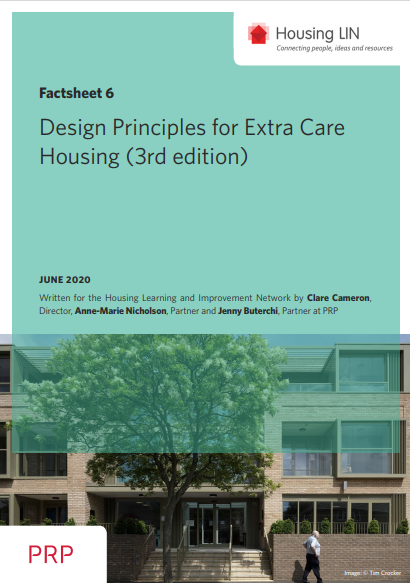 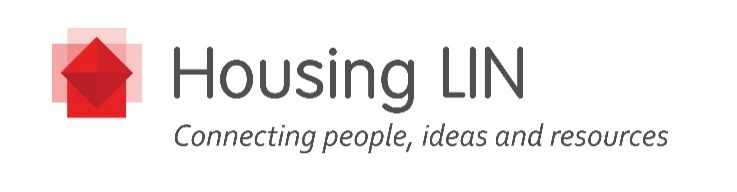 The last word…